JEAN PIAGET’S COGNITIVE DEVELOPMENT THEORY	                                                                                           BY DR. TANUJA BHATT                                                                                            ASSISSTANT PROFESSOR                                                                                      DEPARTMENT OF EDUCATION                                                                                                          CSJMU
JEAN PIAGET:
                      He was a swiss biologist, philosopher and a psychologist. He was also known as father of child psychology.
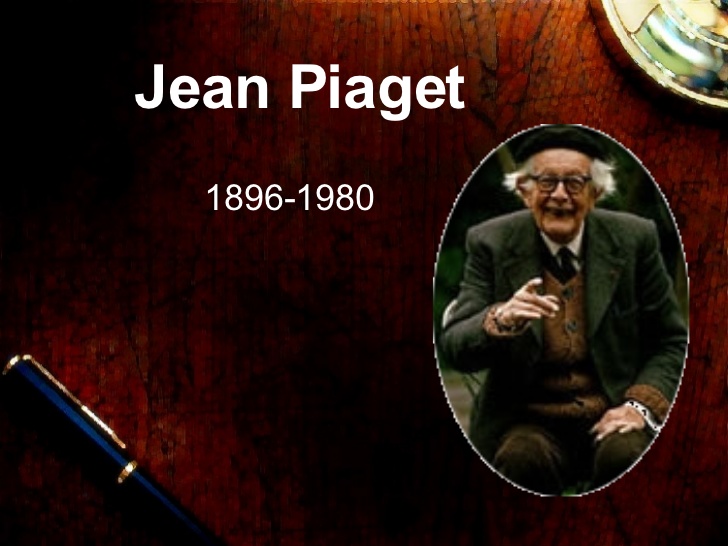 This Photo by Unknown Author is licensed under CC BY-SA-NC
Stages of cognitive development

1.The sensory motor stage
2.The preoperational stage
3.The concrete operational stage
4.The formal operational stage
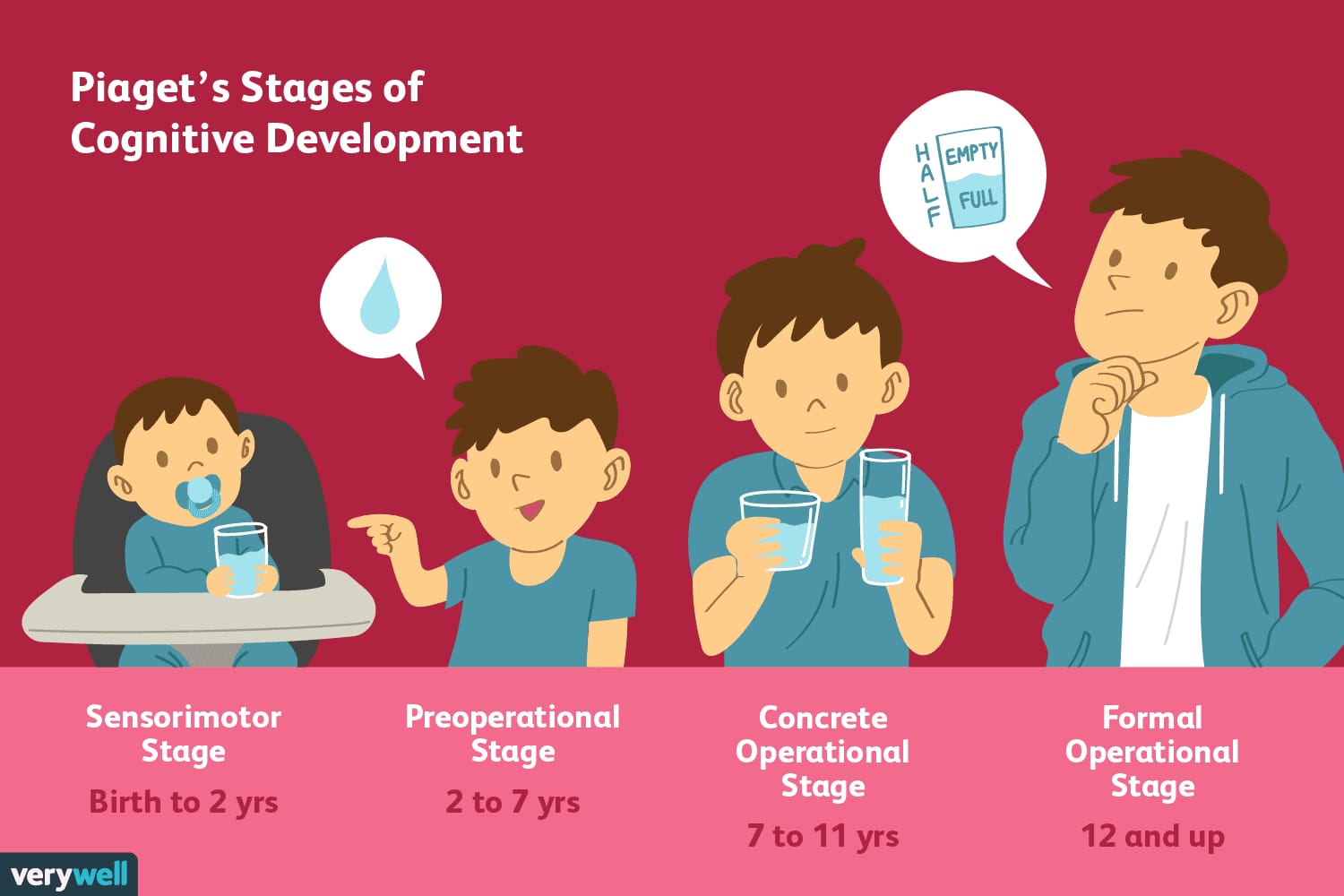 COGNITIVE STRUCTURE
Schema- 
A schema is a cognitive framework or concept that helps organize the interpret information  .Schemas can be useful   because they allow us to take shortcuts in interpreting  the vast  amount .of information that is available in our environment.
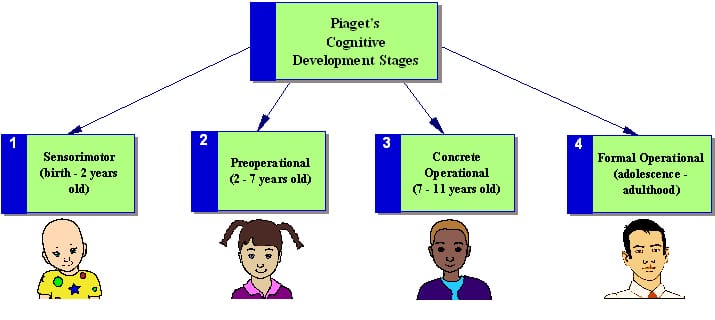 COGNITIVE FUNCTIONING
ASSIMILATION
EQUILIBRATION
NEW SITUATION
DISEQUILIBRIUM
ACCOMODATION
FIRST STAGE OF COGNITIVE DEVELOPMENT
-  THE SENSORY MOTOR STAGE (0-2)years:
-   Senses are teachers 
Imitate behaviour and reflex action
Object permanence
Infants progress from reflexive, instinctual actions at birth to the beginning of problem solving (intellectual) and symbolic activities (language) towards the end of this stage
SECOND STAGE OF COGNITIVE DEVELOPMENT
THE PRE-OPERATIONAL STAGE (2-7)years
Child learns to think first and develop the language later
Ego centrism- ‘I’
Animism(toy stage)
Crucial stage for language development
THIRD STAGE OF COGNITIVE DEVELOPMENT
THE CONCRETE OPERATIONAL STAGE (7-11)years
Stage of logical thinking and concrete operation
Reversibility, transitivity develops
This stage is also known as later childhood stage or pre-group(gang age)
FOURTH STAGE OF COGNITIVE DEVELOPMENT
THE FORMAL OPERATIONAL STAGE (12-15)years
Child develops abstract thinking
Deductive and inductive reasoning both gets developed
Age of divergent, convergent and creative thinking
EDUCATION IMPLICATIONS
Understanding once intelligence as the function of once ability to adapt or adjust.
Acquainting us with thought process of children at particular age.
Emphasising the need for tailoring the education of a child according to the level of functioning of his cognitive structure.
Emphasis on the discovery approach and learning
Cocurricular activities have equal importance as that of co-curricular experiences in the cognitive development of children
Simple to complex and project method of teaching is advocated by this theory



THANK YOU
REFERENCES
Pandey, Ram Shakal (2007). Education psychology, Surya Publication, Meerut
Mangal, S.K.: Advanced educational psychology, New Delhi: Prentice Hall of India pvt. limited